RUNGTA COLLEGE OF DENTAL SCIENCES & RESEARCH
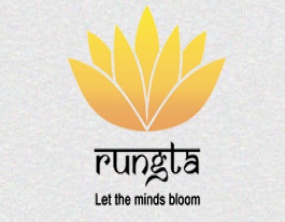 TITLE OF THE TOPIC ; 
ORIENTATION AND SECURING 
THE JAW RELATION RECORD TO THE ARTICULATOR
DEPARTMENT OF  PROSTHODONTICS AND CROWN & BRIDGE
1
Specific learning Objectives
At the end of this presentation the learner is expected to know ;
2
MEAN VALUE   OR FIXED VALUE   OR 
    THREE PLAIN ARTICULATOR:
 In the anterior portion the losing is regulated by the vertical rod the tip of which rests on the incisal table on the lower member. 

This vertical pin maintains the vertical separation between upper and lower components.

 On the incisal rod, there is small pin placed horizontally in the center called the mid incisal pin.
MEAN VALUE   OR FIXED VALUE   OR 
    THREE PLAIN ARTICULATOR:
 This indicates the pin incisal point, the midline and the amount of labial inclination of the central incisors.

In the posterior segment in the central of the vertical supporting arms, there is a horizontal rod, which is used as an articulation guide for the occlusal plane. 

The condylar slot may be spring-loaded which will push the condylar rod into centric position.
MEAN VALUE   OR FIXED VALUE   OR 
    THREE PLAIN ARTICULATOR:
 The upper component is fixed to the condylar shaft by means of a screw, which can be removed to aid in waxing, carving and sealing. 
The position of the vertical pin can also be removed or changed by developing the occlusion & for transferring the recorded jaw relations on to the articulator. 
During teeth arrangement waxing and carving, the vertical incisal pin should rest on the incisal guidance table.
MEAN VALUE   OR FIXED VALUE   OR 
    THREE PLAIN ARTICULATOR:
 The upper limit of the rod should be at the level of upper component for maintaining the vertical distance. 
The incisal guidance table has an inclination of 5 degrees to the horizontal plane in all directions.
 The distance between the center of the condylar shaft and mid incisal pin is again 110mm.
ORIENTATION AND SECURING 
THE JAW RELATION RECORD TO THE ARTICULATOR

Instruments and materials required:

Rubber bowl                            Plaster spatula
Plaster knife                             Wax knife
Twine                                        Dental Plaster
Petroleum jelly                         Sticky wax
Carding wax                             Pencil
Mean-value articulator
Maxillary and mandibular occlusal rims on the master cast
PROCEDURE:

Prepare three ‘V’ shaped notches   on the base of the cast (Keying).
 The ‘V’ notches are made at the thickest position of the cast. 
The notch should be broad, shallow and sharp.

Seal the occlusal rims in proper jaw relations (Note the jaw relations are recorded on a patient using occlusal rims)

Apply thin layer of petroleum jelly to the base of the cast.
PROCEDURE:
See the jaw relations record to the respective cast using sticky wax.

Prepare the articulator.
 Check the following.
Condylar element s are in centric position
The incisal guide pin is in flush with the upper member and the locking screw is tight
The incisal guide pin is in contact with the incisal plane table.
PROCEDURE:  
Orient the jaw relation record along with the cast on the articulator. 
Check the following
The maxillary cast is centered in relation to the upper member of the articulator
The midline mark on the occlusal rims is in line with the incisal guide pin.
The occlusal plane of the jaw relation record is in line with the plane of the orientation of the articulator. 
 (Check with the twine)
PROCEDURE:  
 Secure the maxillary cast to the articulator denture plaster as per manufacturer’s directions.
 Place the mix of the base on the maxillary cast taking air that the plaster flows completely into the ‘V’ shaped notches prepared.
Place some additional plaster and close the upper member.
 See that the incisal guide pin is in contact with the incisal guide table. 
Remove the a thin plaster should cover the sides of the cast, allow the plaster to set.
PROCEDURE:  
  Invert the articulator. Remove the carding wax.
 Secure the mandibular cast to the lower member of the articulator following the same procedure as mentioned above, See that the incisal guide pin is in contact with the incisal guide table.
 A thin layer of plaster should cover the sides of the mandibular cast. Allow the plaster to set.
Smoothen and finish the plaster surfaces
Extend the midline on to the plaster surface using an indeliable pencil.
TAKE HOME MESSEGE
Proper selection of articulator and orientation of the jaw relations to the articulators is of utmost important in arranging the teeth in balanced occlusion  and other occlusal concepts
14
REFERENCES
Zarb G, Hobkirk JA, Eckert SE, Jacob RF, editors. Prosthodontic treatment for edentulous patients. 13th ed. St. Louis: Elsevier Mosby; 2013 pp 161-179

Sheldon Winkler, Essentials of complete Denture prosthodontics,  2nd edition,2012, AITBS Publishers, India,  pp 88-105

Sharry .J.J, Complete denture Prosthodontics, 3rd edition, Mc Graw Hill company, pp 191-210.
15
THANK YOU
16